ノーツコンソーシアム FESTA 2024
2023年度DX推進委員会活動報告
AWSデモ環境でNomad Webを利用する
© 2024 Notes Consortium
アジェンダ
DX推進委員会とは？
Nomad Web動作環境を作るには？
デモ環境自動構築を使った場合は？
デモ
－  2 －
どんな組織なの？
DX推進委員会とは？
－  3 －
DX推進委員会とは？
目的
ノーツコンソーシアム会員企業のDX化に役立つ技術・情報の提供

メンバーは？
ノーツコンソーシアムに加盟しているHCL Ambassadorsを中心としたNotes/Dominoに精通している人たち
－  4 －
脱Notesを検討する際の一つの施策として･･･
Nomad Web動作環境を作るには？
－  5 －
Nomad Web環境を作るには？
Dominoのインストール
Domino 12.0.2 or 14.0のインストール
14.0ではCCBライセンスを保有していれば同時インストール可能！

IDボールトの設定
IDボールトを設定した
セキュリティポリシーでIDボールトをユーザーに適用！

SSLの設定
Cert Managerで簡単に設定可能にはなったがそれでも面倒

Nomad Webサーバーのインストール
インストールだけなら簡単
Notes.iniの設定も忘れずに！
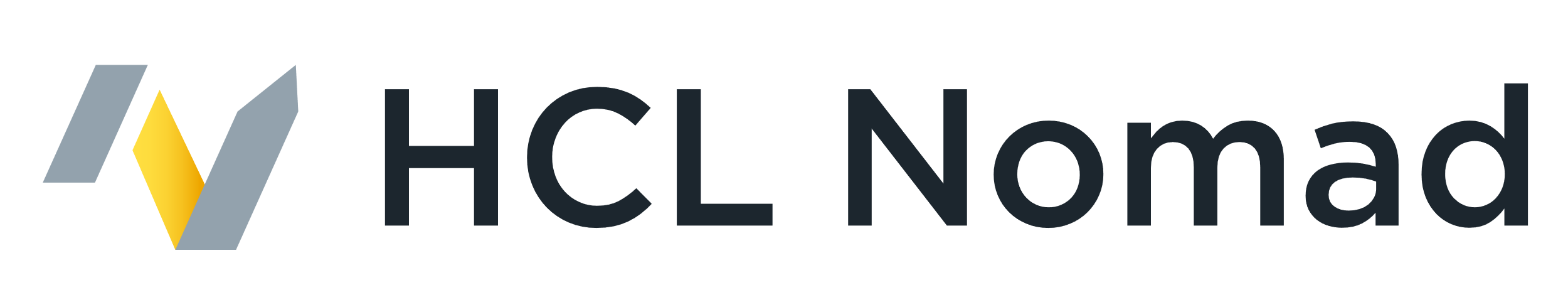 －  6 －
あっという間に検証開始可能！
デモ環境自動構築を使った場合は？
－  7 －
デモ環境自動構築でなら！
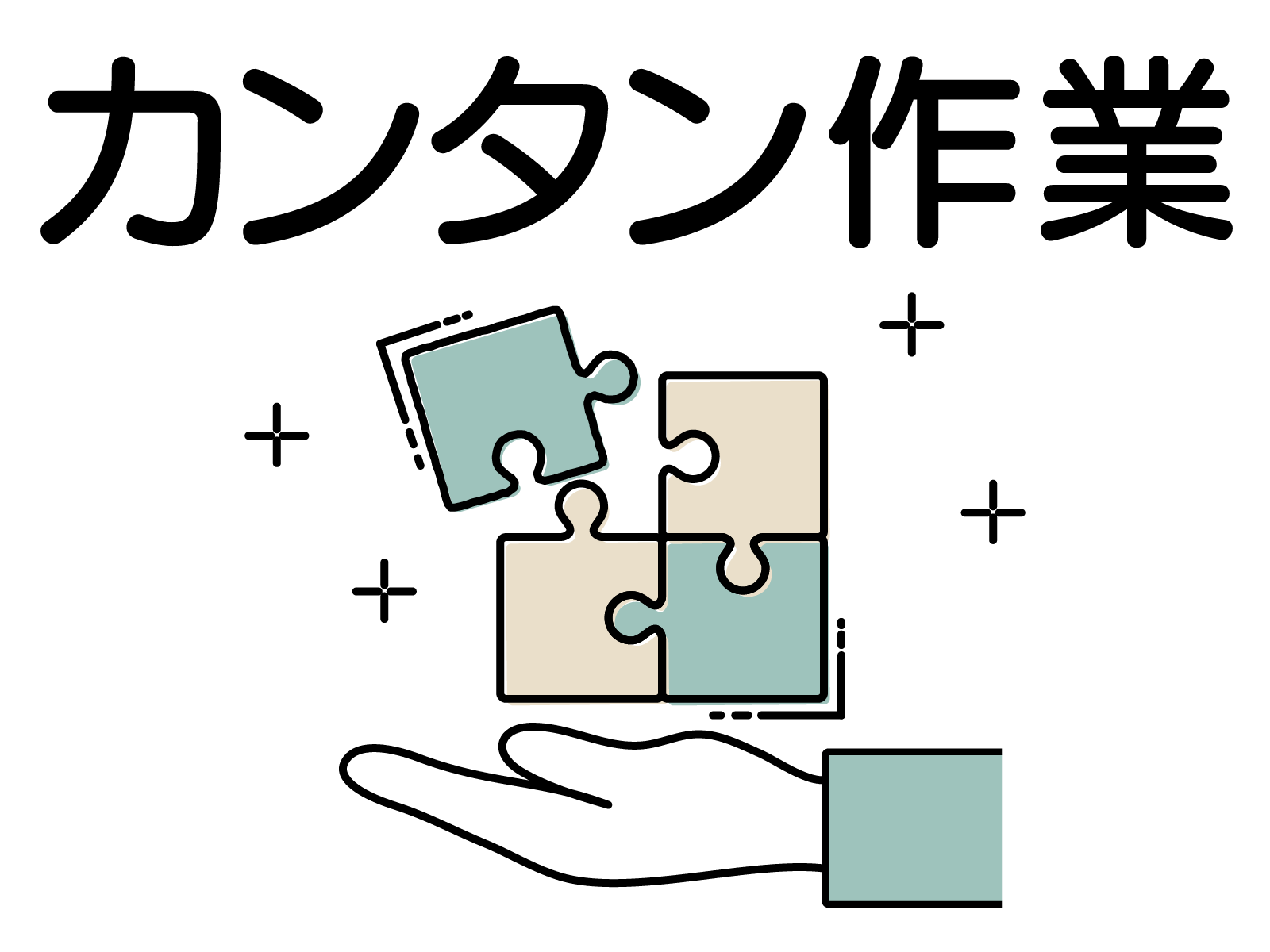 会員向けHPで利用申請
Domino Leapアプリケーションで利用申請を行う
30～60分程度で環境構築完了（自動生成）

検証用アプリのコピー
Nomad Webで動作確認をしたいNotes DBをデモ環境にコピー
Domino Administratorで署名

検証開始！
Nomad Webを起動してNotes DBを開いて検証を開始！
英語版のブラウザならNomad Designerも利用可能！
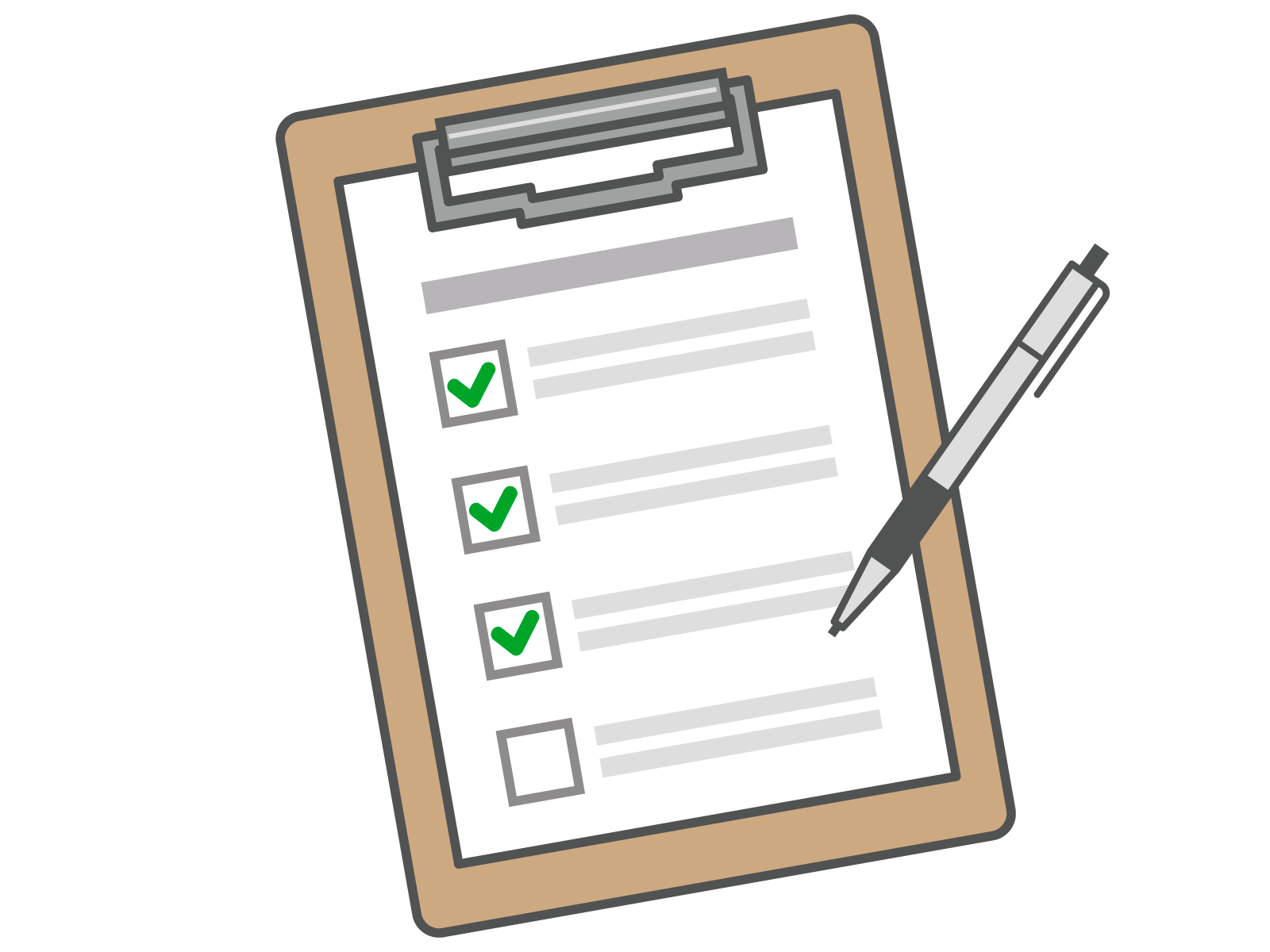 －  8 －
デモ環境でNomad Webを動かしてみる
DEMO
－  9 －